Stad en wijk
Maandag 11-12-2023
Programma
Begrippen: 

Demografie, doelgroepen in de wijk 
Doelgroepanalyse
Not-for-profit
Non-profit
Nog twee filmpjes 

Terugblik 

Thema ‘Doelgroepanalyse’ in sociale domein
terugblik
PARTICIPATIESAMENLEVING

IS EEN SAMENLEVING WAARIN IEDEREEN VERANTWOORDELIJKHEID NEEMT VOOR ZICHZELF, MET HULP VAN DE (LANDELIJKE) OVERHEID
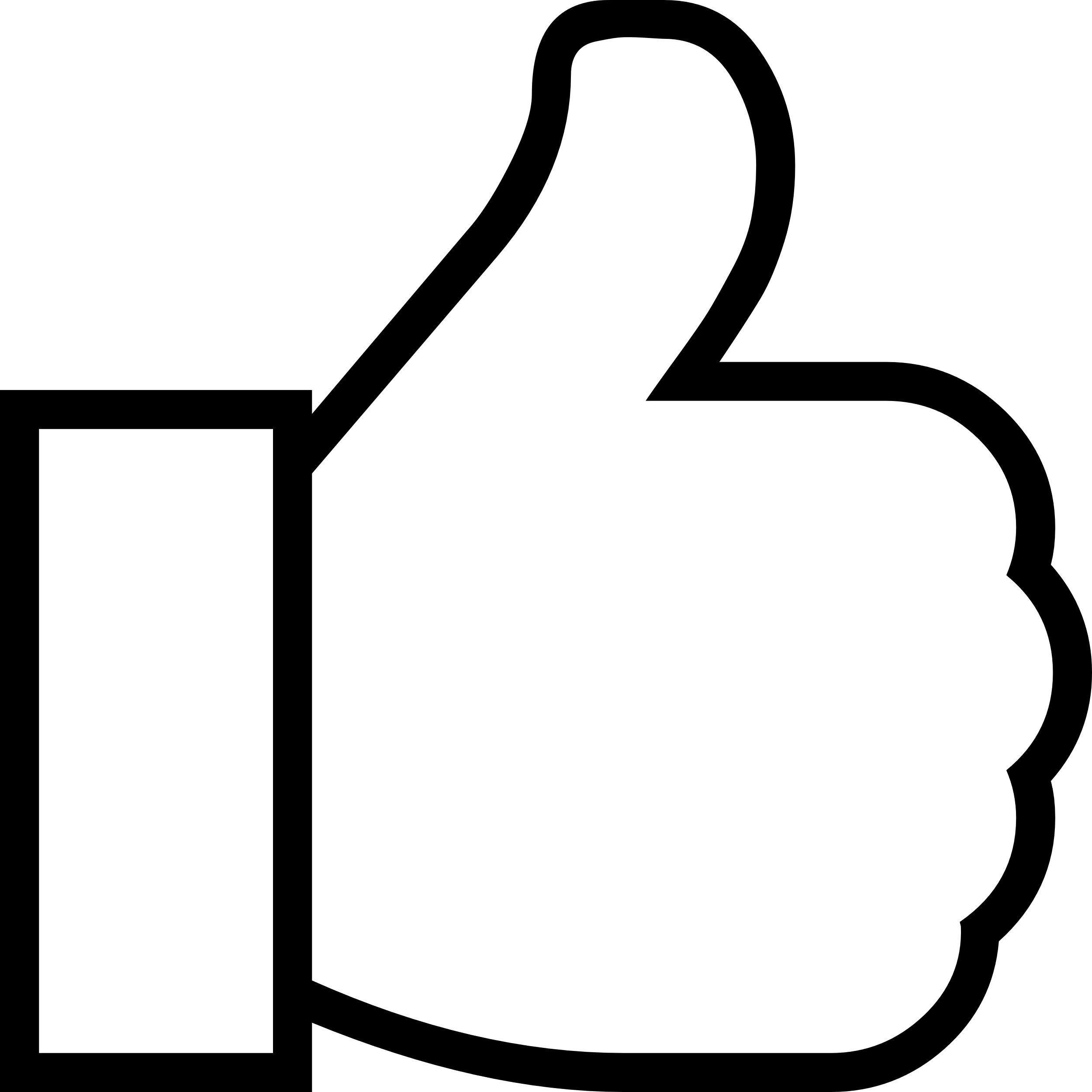 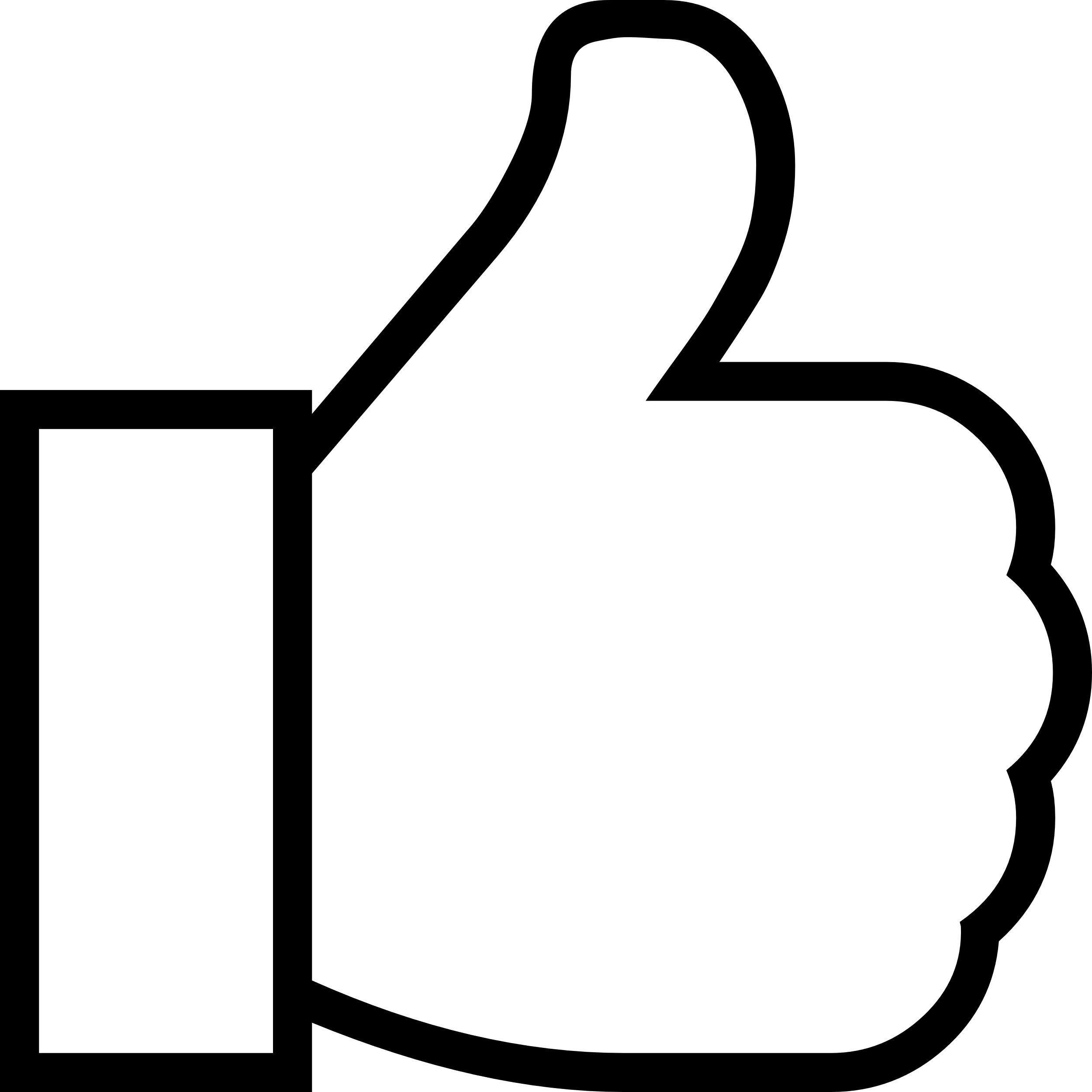 PARTICIPATIESAMENLEVING

IS EEN SAMENLEVING WAARIN IEDEREEN VERANTWOORDELIJKHEID NEEMT VOOR ZICHZELF, MET HULP VAN DE (LANDELIJKE) OVERHEID
Juiste antwoord: IS EEN SAMENLEVING WAARIN IEDEREEN DIE DAT KAN VERANTWOORDELIJKHEID NEEMT VOOR ZIJN OF HAAR EIGEN LEVEN EN OMGEVING, ZONDER HULP VAN DE (LANDELIJKE) OVERHEID
PARTICIPATIELADDER

DE PARTICIPATIELADDER KENT VIJF TREDEN, NAMELIJK; INFORMEREN, RAADPLEGEN, ADVISEREN, COPRODUCEREN EN (MEE)BESLISSEN
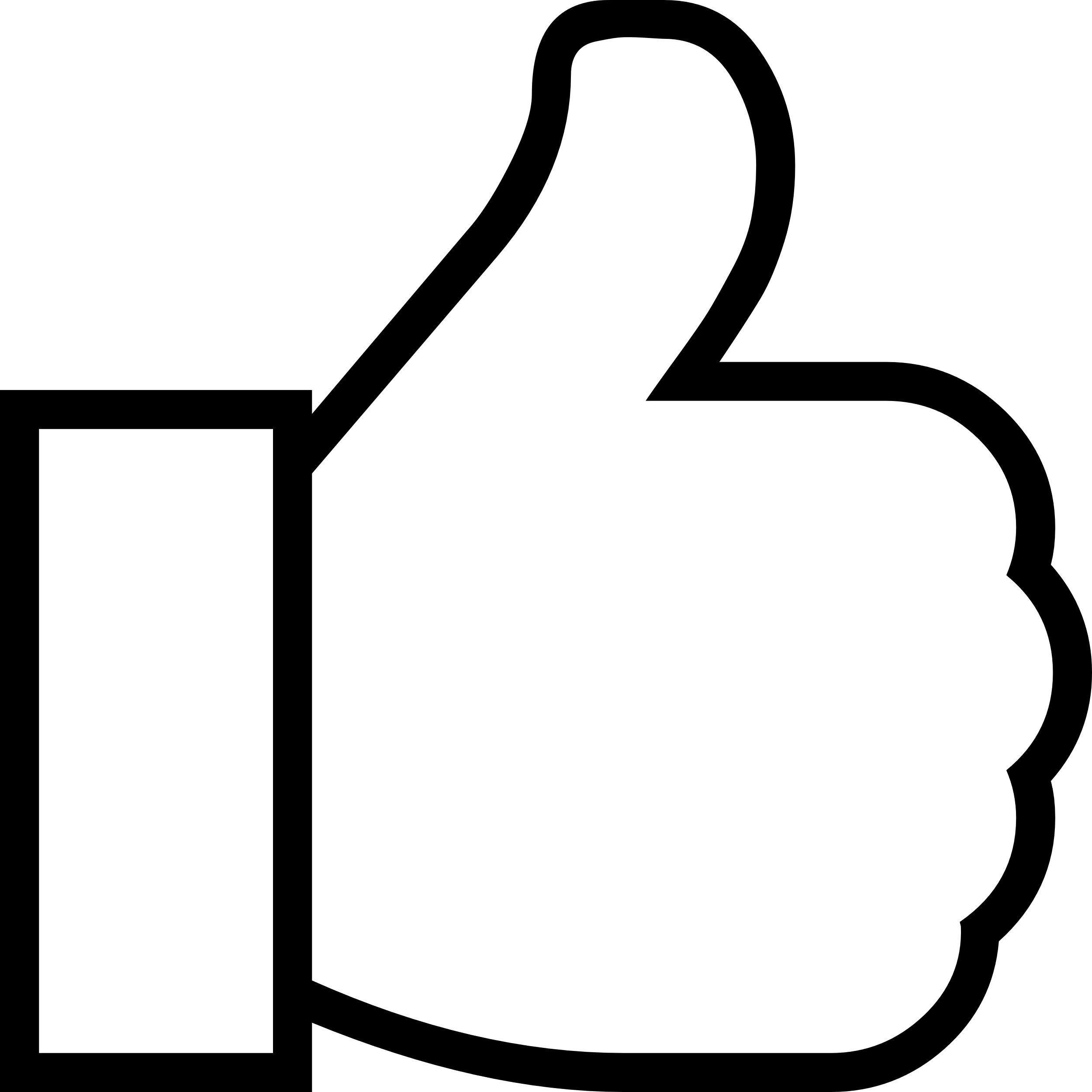 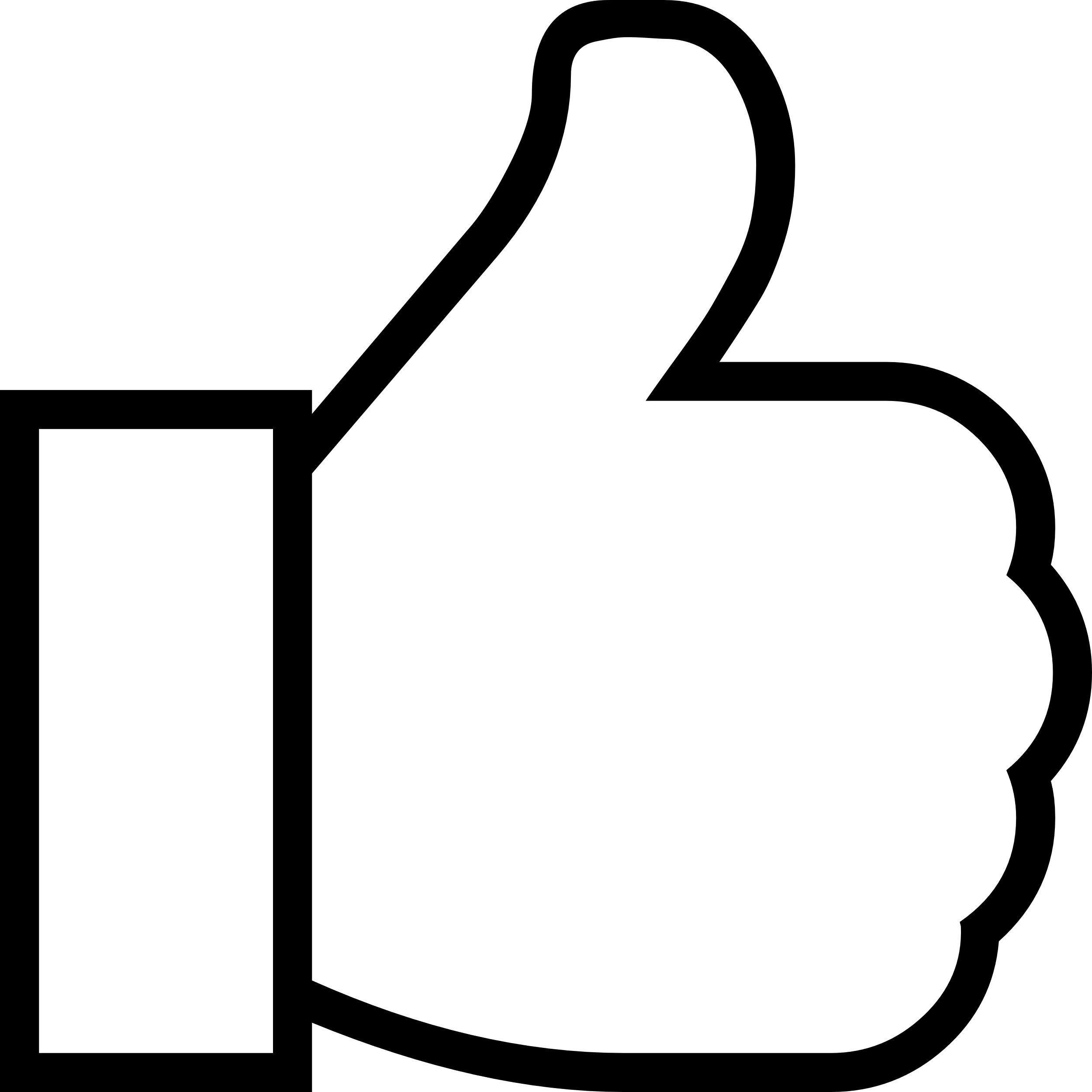 PARTICIPATIELADDER

DE PARTICIPATIELADDER KENT VIJF TREDEN, NAMELIJK; INFORMEREN, RAADPLEGEN, ADVISEREN, COPRODUCEREN EN (MEE)BESLISSEN
ARBEIDSPARTICIPATIE EN PARTICIPATIEWET

IEDEREEN DIE KAN WERKEN MAAR HET OP DE ARBEIDSMARKT ZONDER ONDERSTEUNING NIET REDT, VALT ONDER DE PARTICIPATIEWET. DE WET MOET ERVOOR ZORGEN DAT MEER MENSEN WERK VINDEN, OOK MENSEN MET EEN BEPERKING.
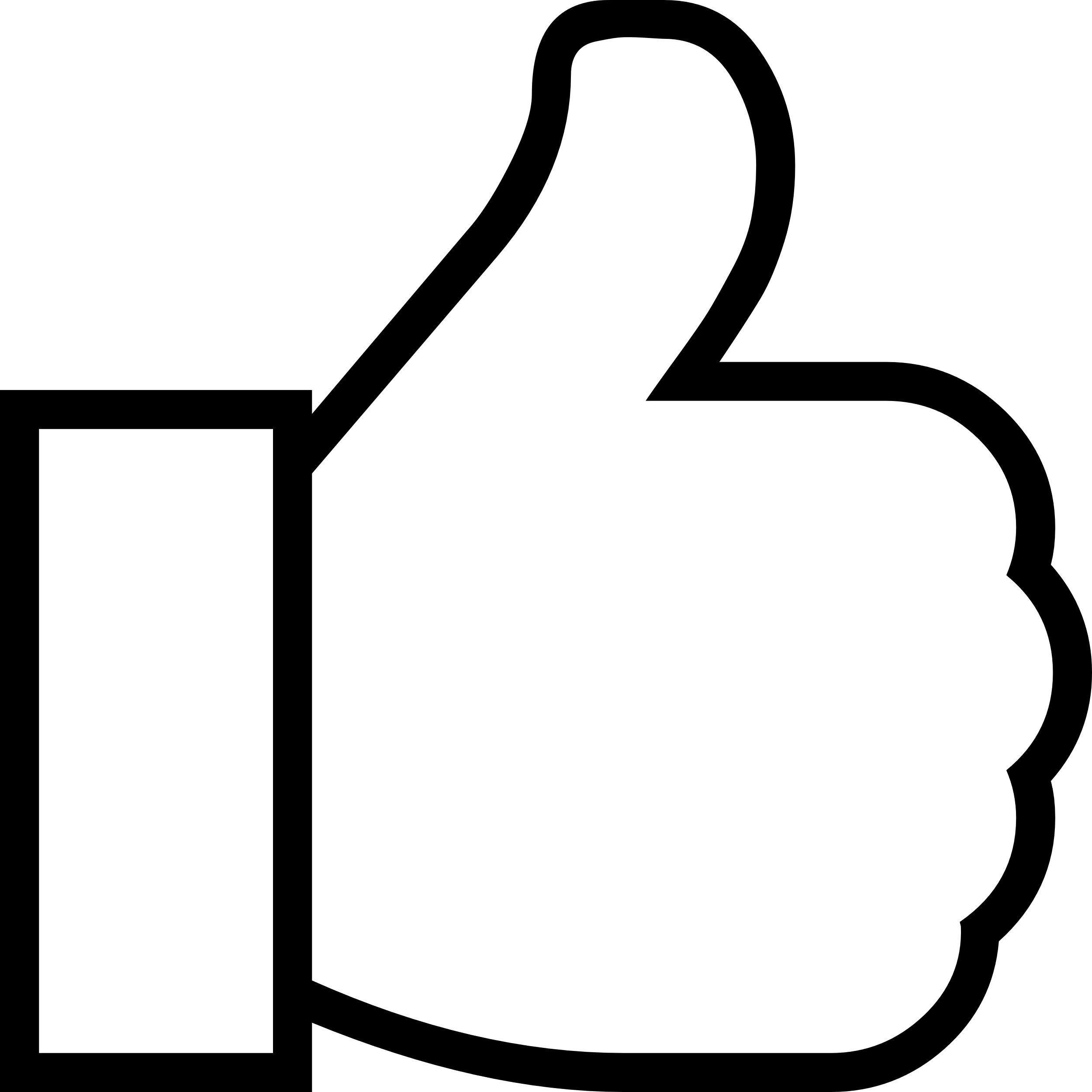 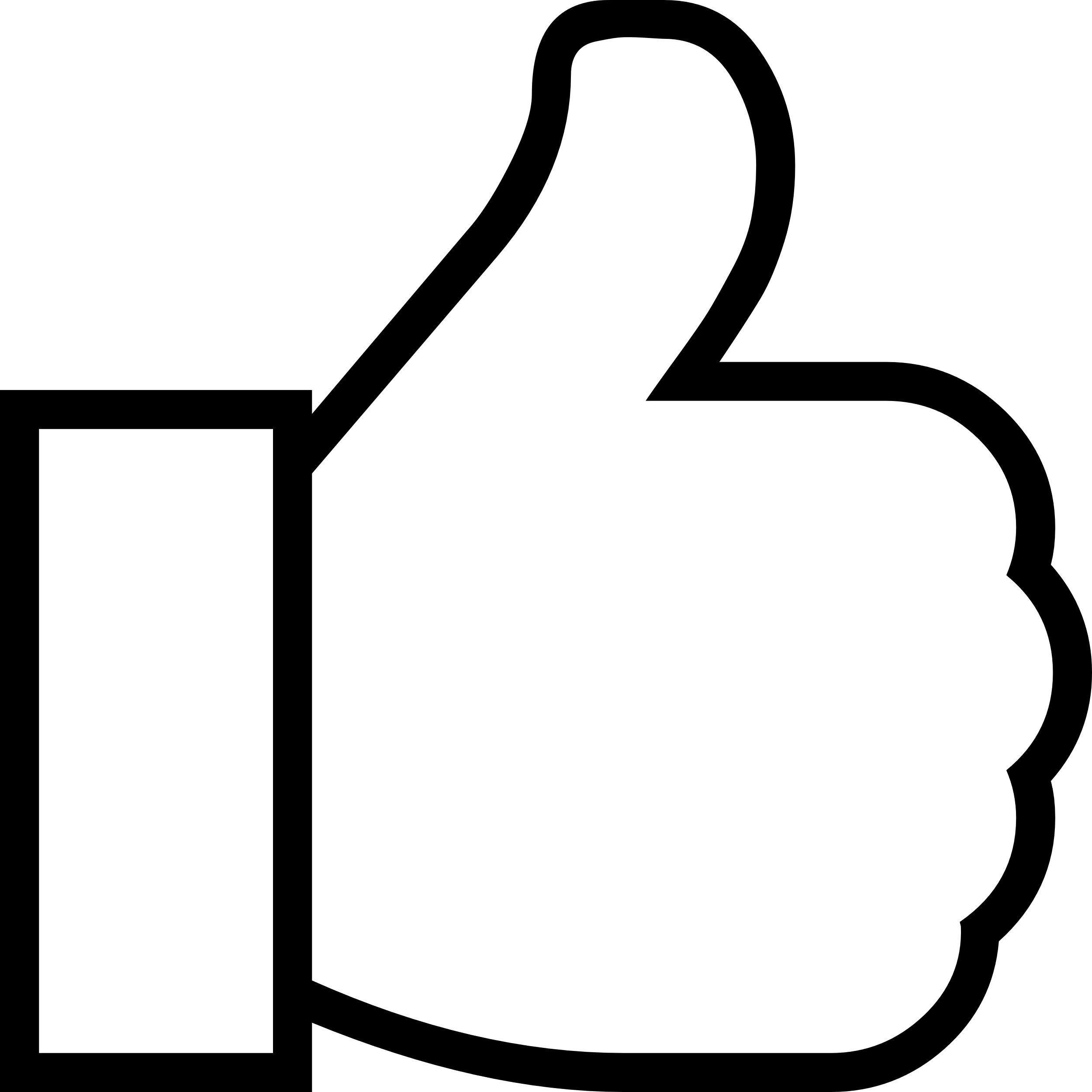 ARBEIDSPARTICIPATIE EN PARTICIPATIEWET

IEDEREEN DIE KAN WERKEN MAAR HET OP DE ARBEIDSMARKT ZONDER ONDERSTEUNING NIET REDT, VALT ONDER DE PARTICIPATIEWET. DE WET MOET ERVOOR ZORGEN DAT MEER MENSEN WERK VINDEN, OOK MENSEN MET EEN BEPERKING.
VRIJWILLIGERSWERK

Vrijwilligerswerk is werk dat onbetaald en onverplicht wordt gedaan, voor anderen of voor de samenleving. In het algemeen gelden de volgende voorwaarden voor vrijwilligerswerk:
- Het werk is in het algemeen belang of in een bepaald maatschappelijk belang.
- Het werk heeft geen winstoogmerk.
- Het werk kost de arbeidsmarkt geen banen en komt niet in de plaats van een betaalde baan.
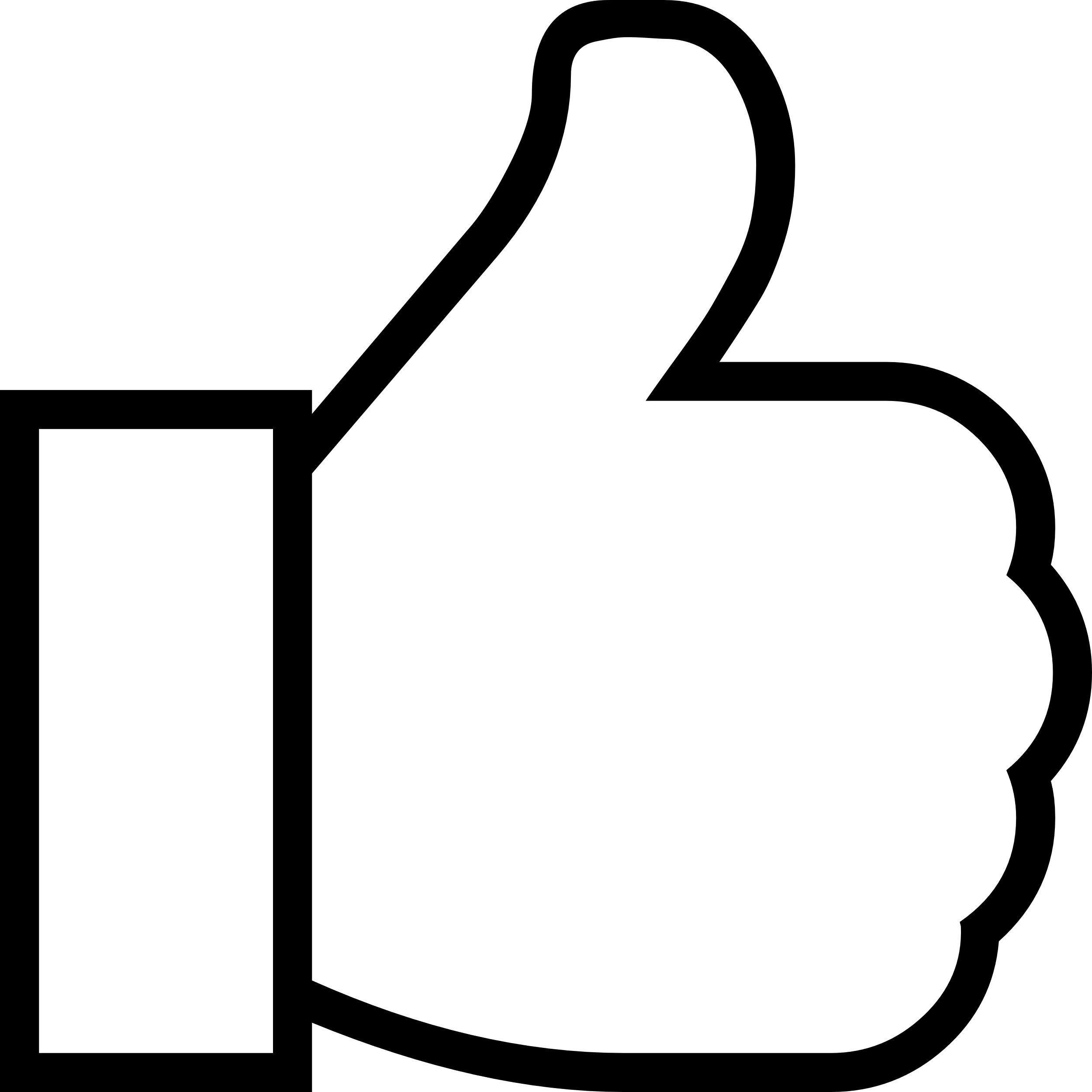 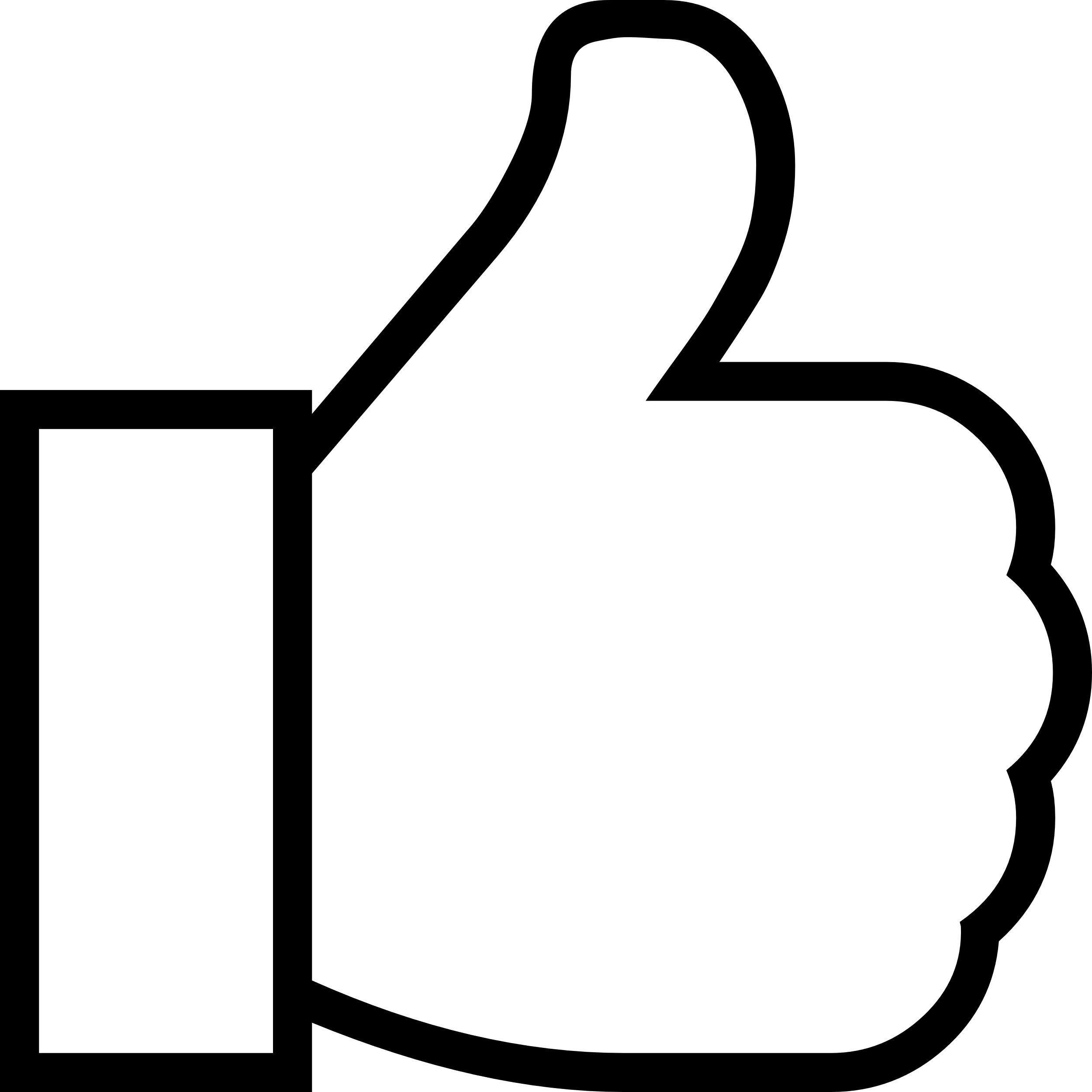 VRIJWILLIGERSWERK

Vrijwilligerswerk is werk dat onbetaald en onverplicht wordt gedaan, voor anderen of voor de samenleving. In het algemeen gelden de volgende voorwaarden voor vrijwilligerswerk:
- Het werk is in het algemeen belang of in een bepaald maatschappelijk belang.
- Het werk heeft geen winstoogmerk.
- Het werk kost de arbeidsmarkt geen banen en komt niet in de plaats van een betaalde baan.
VRIJWILLIGERSWERK

VRIJWILLIGERSWERK KAN ALLEEN IN TUINEN, ZORG EN OP SPORTCLUBS
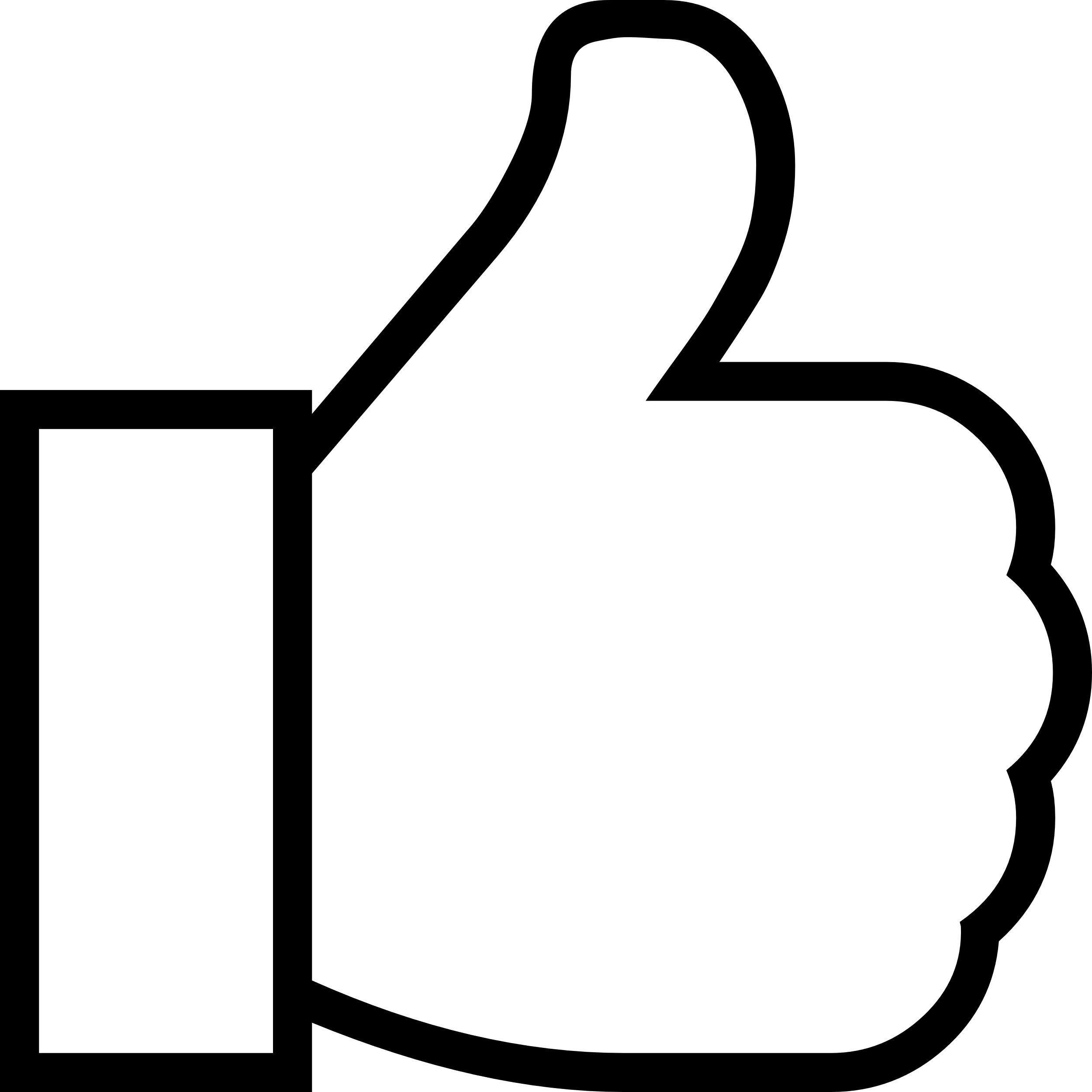 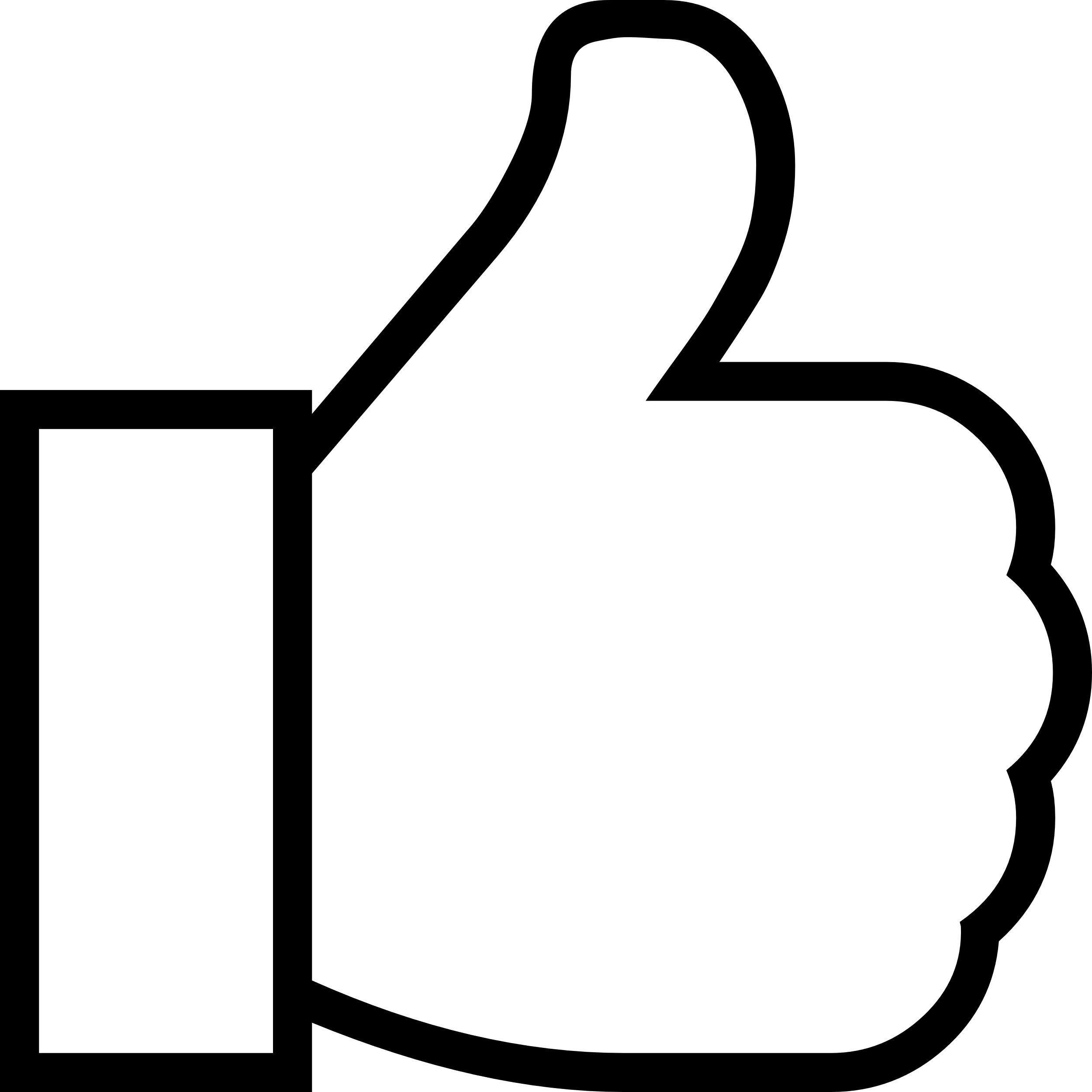 VRIJWILLIGERSWERK

VRIJWILLIGERSWERK KAN ALLEEN IN TUINEN, ZORG EN OP SPORTCLUBS 





BIJNA OVERAL IS VRIJWILLIGERSWERK MOGELIJK
Doelgroepanalyse
In de sociale sector
Not-for-profit
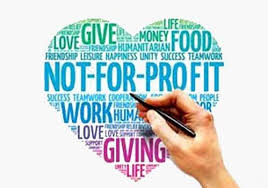 Non-profit wil zeggen dat er geen winstoogmerk is. Een non-profitorganisatie heeft niet als doel winst te maken en mag juridisch ook geen winst maken. Toch kan het zijn dat degenen die gebruikmaken van de diensten van een non-profitorganisatie daarvoor moeten betalen. De doelstelling van een non-profitorganisatie is de ondersteuning van private of publieke aangelegenheden voor niet-commerciële, vaak maatschappelijke doeleinden. Dit kan gaan over een grote variatie aan zaken, zoals kunst, educatie, politiek, onderzoek of ontwikkelingshulp.
Rode Kruis Nederland 
Natuurmonumenten 
Unicef 
KWF Kankerbestrijding
Greenpeace
Hartstichting
Clini Clowns 
War Child
Dierenbescherming
Wereld Natuur Fonds
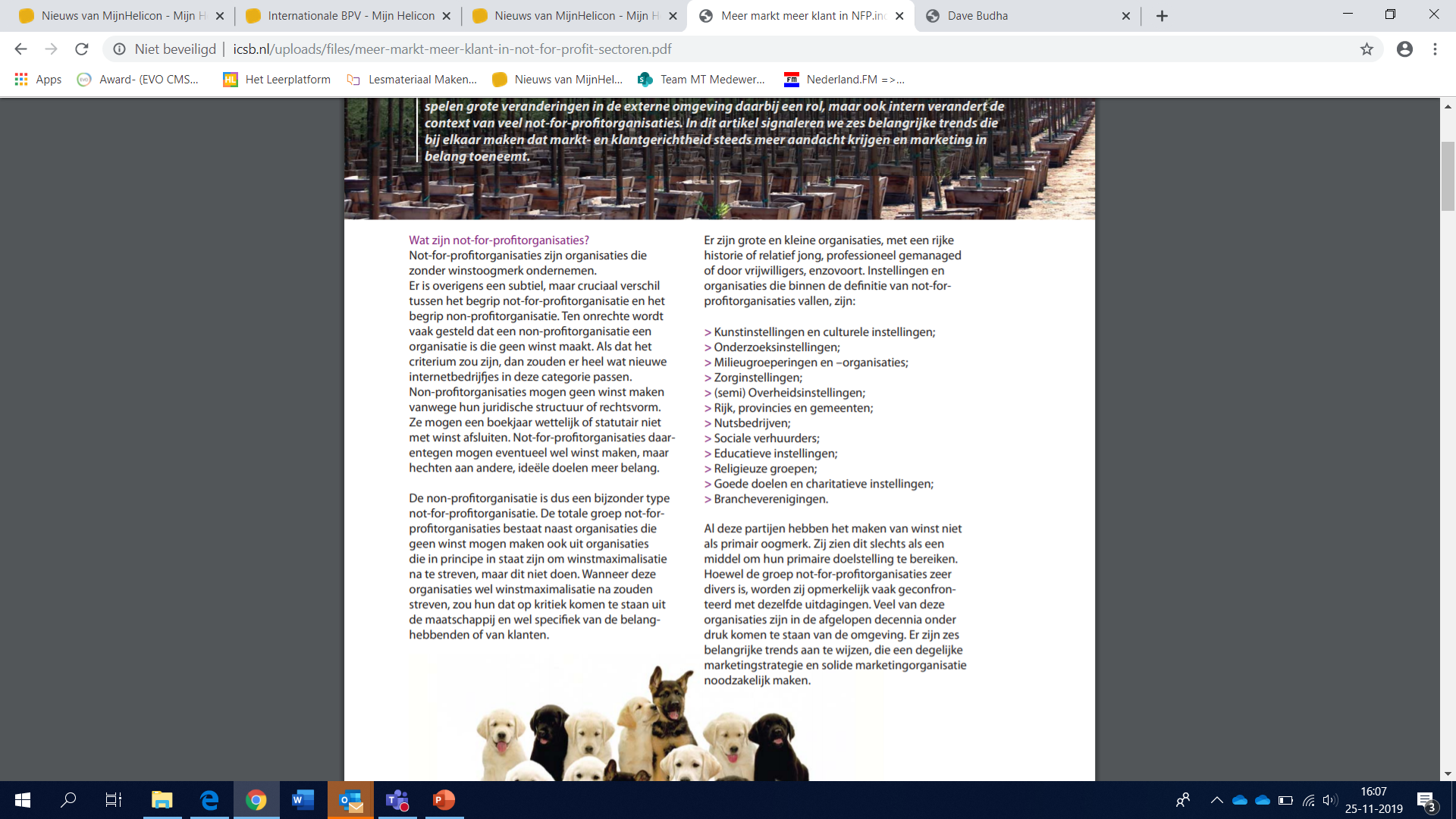 Not-for-profit zijn organisaties die wel winst mogen maken maar die vinden maatschappelijke doelen behalen ook heel belangrijk.  Over het algemeen wordt de winst in de organisatie terug gestopt.
Doelgroepen en demografie in sociaal werk
Je kunt uitleggen waarom het belangrijk is om te weten wie er in een wijk wonen en aangeven wat belangrijke doelgroepen zijn in de wijk.
Belangrijk: wat is je doel, opdracht of missie?
20XX
18
Hobby en interesse
Leeftijd
Sociaaleconomische achtergrond
Klanten
Culturele achtergrond
Ondernemers
subsidieverstrekkers
School
Stadstuin
Samenwerkingspartners
Woningbouwvereniging
Opdracht 1
Welke doelgroepen in en rond een wijk zijn betrokken bij: 
Vergroten van de sociale leefbaarheid
Vergroten van de fysieke leefbaarheid
Versterken van de sociale cohesie
Het opzetten van een sociale onderneming
Het organiseren van een milieu actie
Het opzetten van een nieuwe voorziening voor bepaalde leefbaarheid
Het opzetten van een economische impuls voor een wijk
Opdracht 2
Welke doelgroepen komen langs?
Doelgroep analyse in het sociaal werk:
1 demografische gegevens (over de bevolkingssamenstelling)
2 opleiding, werk en inkomen
3 gezondheid
4 wonen en fysieke omgeving
5 cultuur
6 interesses, wensen en behoeften
7 motiverende redenen om deel te nemen en ontmoedigende factoren
8 communicatie en marketing
Demografische gegevens:
• aantallen per leeftijdscategorie;
• aantallen mannen en vrouwen per leeftijdscategorie;
• aantallen mannen en vrouwen per leeftijdscategorie en per gedeelte van de wijk;
• aantallen per etnische groepering;
• aantallen mannen en vrouwen per etnische groepering;
• aantallen per leeftijd en per etnische groepering per gedeelte van de wijk;
• aantal geboorten;
• aantal huwelijken;
• aantal sterfgevallen;
• vertrekcijfers uit de buurt;
• aantallen nieuwe bewoners in de buurt;
• enzovoort.

Aan de hand van deze gegevens kun je dus per gedeelte (buurt) van de wijk vaststellen
hoe de bevolkingsopbouw is.
Dat was het weer!